POP
Minor Ondernemen
2e semester 2014-2015

NHL Hogeschool Leeuwarden
5 maart 2015
POP
Minor Ondernemen
2e semester 2014-2015

NHL Hogeschool Leeuwarden
5 maart 2015
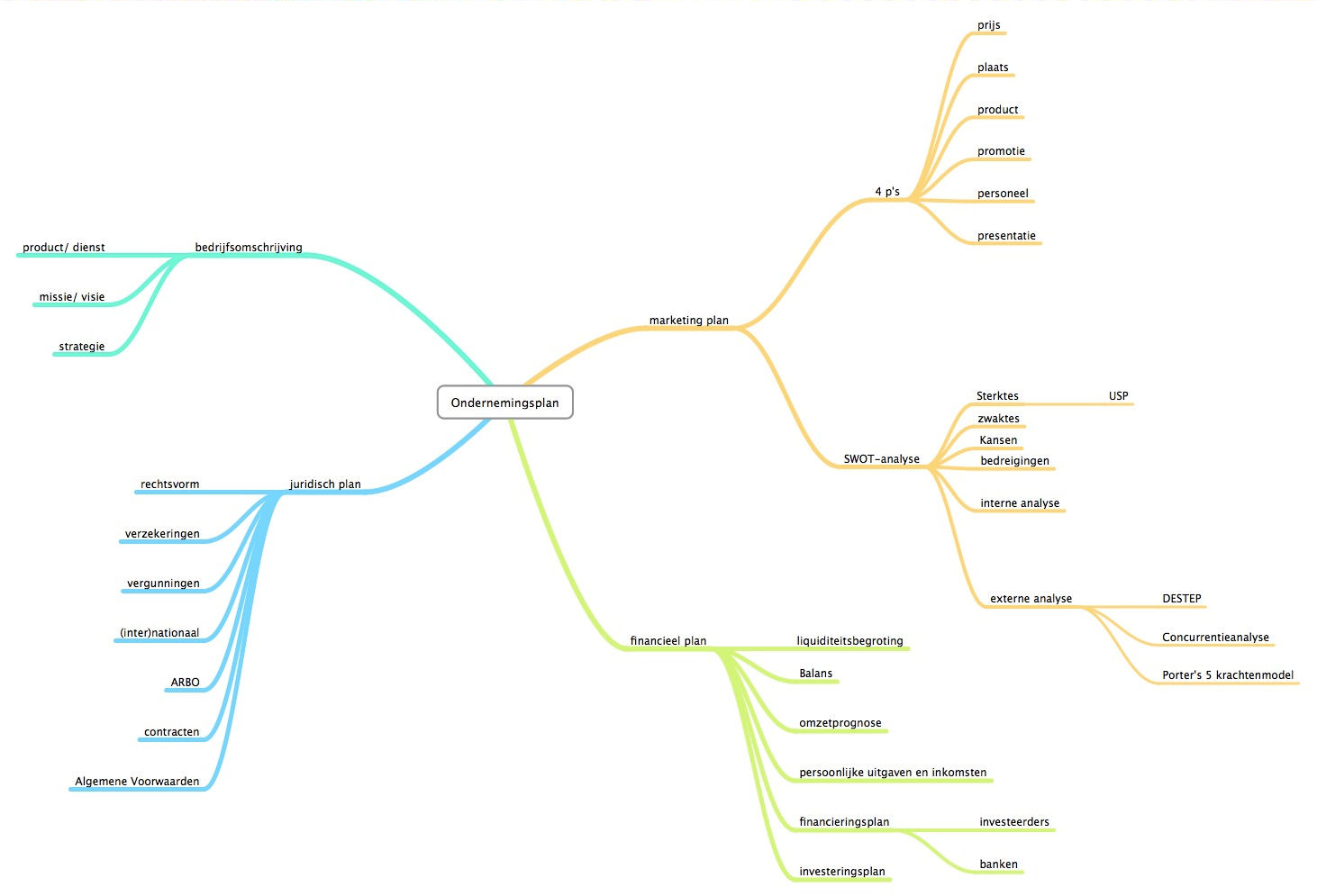 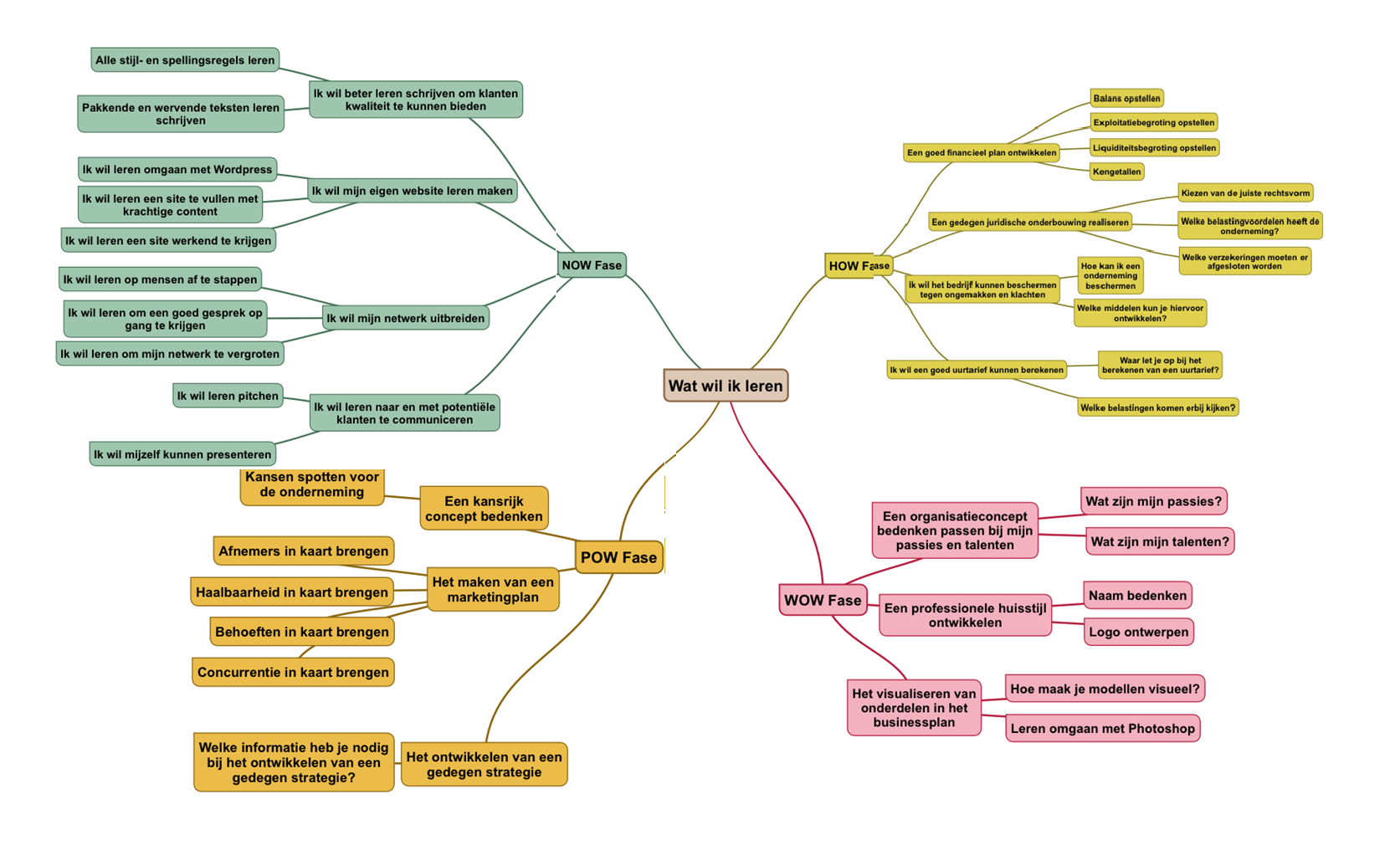 Indeling indiv. Dropbox

Wow
Pow
How
Now
Einddocumenten assessment
Bewijsstukken
Indeling POP

Mijn ondernemerschap
Wow Pow How Now
Prestatiedoelen
Leerdoelen
Leeractiviteiten
Reflectie
Bijlagen
Testen
Prestatiedoelen

Hebben te maken met toekomstige output
Leerdoelen

Hebben te maken met input die jij nodig hebt om de output te kunnen genereren.
Leeractiviteiten

Concrete activiteiten om de leerdoelen te kunnen halen.
Leerdoelen die eigenlijk prestatiedoel zijn…
Beginnen vaak met hoe/op welk manier.
Zijn globaal
Geven geen houvast om leeractiviteiten te ondernemen.
Opdracht vanmiddag

Ga het komend uur individueel (of in groepjes) aan de slag met het opstellen van:
Prestatiedoelen
Leerdoelen
Leeractiviteiten
Vervolgens resultaten delen in de intervisie (zonder tutor).
Opdracht komende week

1e versie POP aanleveren in intervisie met tutor.

POP’s moeten komende week worden gefiatteerd door de tutor